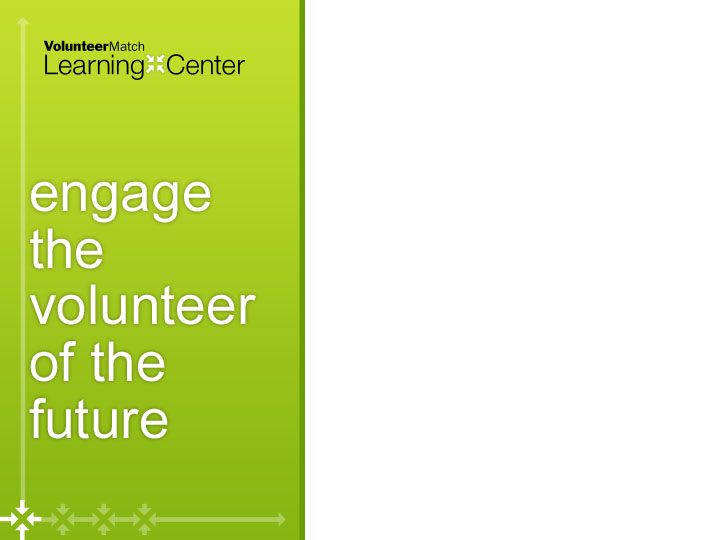 Jennifer BennettCVA, Senior Manager, Education & Training
jbennett@volunteermatch.org
@JenBennettCVA
What are we talking about?
Moving beyond “Volunteers Needed”

 How do volunteers find you? How can you find them?

 Creating the work

 Finding the right volunteers

 Evaluating your success

 What’s next?
“Volunteers Needed”
What does your volunteer program look like to a volunteer? Volunteers have a choice!
 Are your opportunities task based or collaborative?
 One size does not fit all volunteers
 Do you have clear roles and expectations?
 Volunteers want to know the impact and make good use of their time.
 Can you identify the “right” volunteer for the role or your organization?
 It’s as important to know when to say yes as it is to learn to say no.
This is not your mother’s volunteering
Shifts in generations create a new model 
Volunteers hope to make an impact
Volunteer task lists replaced by meaningful, targeted work, skills based
Meaningful to the volunteer, important to the organization
Volunteers need flexibility
Does not imply that they can’t be dependable, reliable, accountable
Volunteers want to understand
Answer the question “Why?”
How do volunteers find you?
80% of Volunteer Coordinators tell us the “Word of Mouth” is their #1 recruitment method

What are your volunteers saying about your organization? What can you do about it?
Pros and Cons of “WoM”
You can create a positive experience
 Meaningful and important
 The right volunteer in the right job
 Saying no politely and professionally

 Make it easier for volunteers to share
 Arm them with information
 Engage through social media
 Don’t keep them in a silo
Pros and Cons of “WoM”
Passive
 You can’t make your volunteers tell their friends, but you can encourage them

 Depends on earned marketing/media
 Easier now than ever – but it’s just as easy to share a negative experience

 Doesn’t bring in volunteers who don’t have a connection or know who you are
How can you find volunteers?
VolunteerMatch by the numbers:
95,507  Active opportunities nationwide
9,496,042 Connections since 1998
3,500 Average referrals a day
Around 300 during peak hours
2-3 Referrals for each visitor
Lots of volunteers don’t have a strong idea about where or how they want to volunteer. 
They are looking for a opportunity to make an impact and find a cause they care about. (79% and 82% Hart 2010)
Why Didn’t You Take a Library Opportunity?
2013/2014 Library Survey Results, Carla Lehn
Did  Your Library Volunteer Opportunity Lead to Other Forms of Support?
10% gave money to support the library

5% asked friends to give money to support the library          
        
5% attended a rally or other meeting in support of the library
60% told friends about what the library has to offer     
   
30% introduced friends to volunteer opportunities at the library
2013/2014 Library Survey Results, Carla Lehn
[Speaker Notes: The project is documenting that volunteers recruited through our VolunteerMatch hub are not only sharing their skills, but are also naturally developing into strong library supporters. The survey asks them if and how their library volunteer experience led to other forms of library support, with the following results:·        libraryData from an initial survey of library volunteers recruited through the Get Involved “hub” site shows that for 72.9% of them, this was their first experience volunteering for a library.]
Where are you looking now?
Consider each recruitment channel
Who would you expect to recruit there? 
What opportunity or message would be right for this channel?
How successful has this channel been in the past?
Which opportunities or roles are harder to fill?
Who would be/is successful at this role?
What makes them the “right” volunteer
Think about where you might find others with 
Think about community partnerships
Are there channels or communities that you’re overlooking now?
11
Create a Recruitment Plan
Introduce your program and your work!
Set the stage – tell your story
Have a “virtual” conversation
Answer the question “what do volunteers do at your organization?”
Prioritize the information you share
What does a volunteer need to know to decide if they’re the right volunteer for your program?
12
Find the right volunteers!
When inviting volunteers to participate in your
organization finding the right fit becomes even
more important
 Know who you want
Comprehensive position descriptions: skills, experience, traits or characteristics 

Create a strong foundation and manage expectations
No bait and switch
Policies and procedures manual, NDA, Letter of agreement
Find the right volunteers!
Screen volunteers
For skills, but also for characteristics and fit

Understand why no is not necessarily a negative outcome
Meaningful work
Right fit for the position and the organization
Focus your time on supporting the right volunteers.
Keys to Creating Volunteer Engagement
Develop work that is meaningful to the volunteer and important to the organization.

 Create a connection between volunteers, clients and your mission

 Establish the foundation necessary to support a diverse program of volunteer engagement

 Know and share the impact of the work volunteers do
Create the right opportunities
Ask why?
Why does this work matter, why would someone want to volunteer for this opportunity?

Incorporate responsibility and accountability
Set and manage expectations for all stakeholders
Be clear about decisions that can be made, made with consultation, and must be brought to supervisors
Think creatively
What could you accomplish if you weren’t limited to the time and talent of paid staff?
Think about different opportunities
Just because someone can’t make it to your office doesn’t mean they can’t contribute.
Portable opportunities
Project based, skills based, possibly virtual 

Virtual opportunities
Done from anywhere, maybe skilled based, but not necessarily
Peripheral opportunities with follow up
Involvement on any level can lead to more impactful engagement
Start with a plan
What will your volunteer corps look like in 5 years? 

 What do you envision your program looking like? 
 What will it look like if you just maintain it?
 Who are your stakeholders, and how are they involved now? Who/how would you like them to be?
 Start with evaluation and build evaluation points into your plan.
Evaluate!
What’s working now, and what’s not?
 Surveys – volunteers, paid staff, clients 
 Informal conversations, interviews, town halls
 Solicit feedback on the program, process.
 Brainstorm opportunities for meaningful engagement
 Don’t abandon volunteers or paid staff 
 Create an ongoing plan to support, evaluate, problem solve as roles/programs change
 Follow up on surveys and interviews – year over year or as programs evolve
Evaluate!
What’s working now, and what’s not?
 Surveys – volunteers, paid staff, clients 
 Informal conversations, interviews, town halls
 Solicit feedback on the program, process.
 Brainstorm opportunities for meaningful engagement
 Don’t abandon volunteers or paid staff 
 Create an ongoing plan to support, evaluate, problem solve as roles/programs change
 Follow up on surveys and interviews – year over year or as programs evolve
Things to Think About
You don’t have to change everything right now
 Identify the priorities or critical positions 
 Start with small changes or clarify the foundations
 Invite volunteers to take on leadership roles
 Volunteers want to tell you what they like (and don’t like) about your program
 Invite your superstar volunteers to take the lead
 Share your milestones and successes with the organization
 Manager, leadership, co-workers and, of course, the volunteers!
Resources
Learning Center
Find upcoming webinar dates, how-to videos and more
http://learn.volunteermatch.org 

Volunteer Engagement Blog
Visit Engaging Volunteers, our nonprofit blog
blogs.volunteermatch.org/engagingvolunteers/

Upcoming Related Webinar Topics:
 Where do I go from here? Engage Volunteers in New Ways
 Developing a Strategic Plan for Volunteer Engagement
 Build Staff Buy-In for Volunteer Engagement
22
Thanks for attending!
Join us online:

		Like us on Facebook: www.Facebook.com/VolunteerMatch

		Follow us on Twitter: @VolunteerMatch





For any questions contact:

Jennifer Bennett				
(415) 321-3639	
@JenBennettCVA			
jbennett@volunteermatch.org
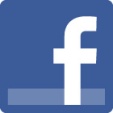 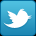 23